Superconductor (NbTi)
MagA
MagB
SU
S           N
S           N
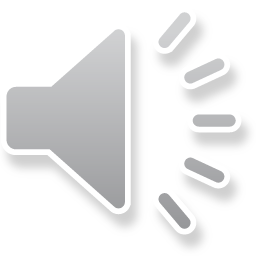 3
SU
S           N
S           N
FS1＞0
FS2＞0
SU
SU
Interact
S        N
S        N
S        N
S        N
interact
interact
interact
2
4
1
SU
△E=0
△E=0
△E＞0
❶
S
U
S   ❸    N
S    ❷   N
△E＞0
❶
S
U
S   ❸    N
S    ❷   N
△E=0
△W>0
SU
SU
SU
SU
S           N
S           N
S           N
S           N
S           N
△E=0
FS1＞0
FS2＞0
△E=0
S           N
S           N
S           N
△E=0
△E＞0
△W＞0
SU
SU
SU
SU
S           N
S           N
S           N
S           N
S           N
△E=0
S           N
△E=0
S           N
△E＜0
S           N
△E=0
Physics fields and superconducting material parameters used in the simulation
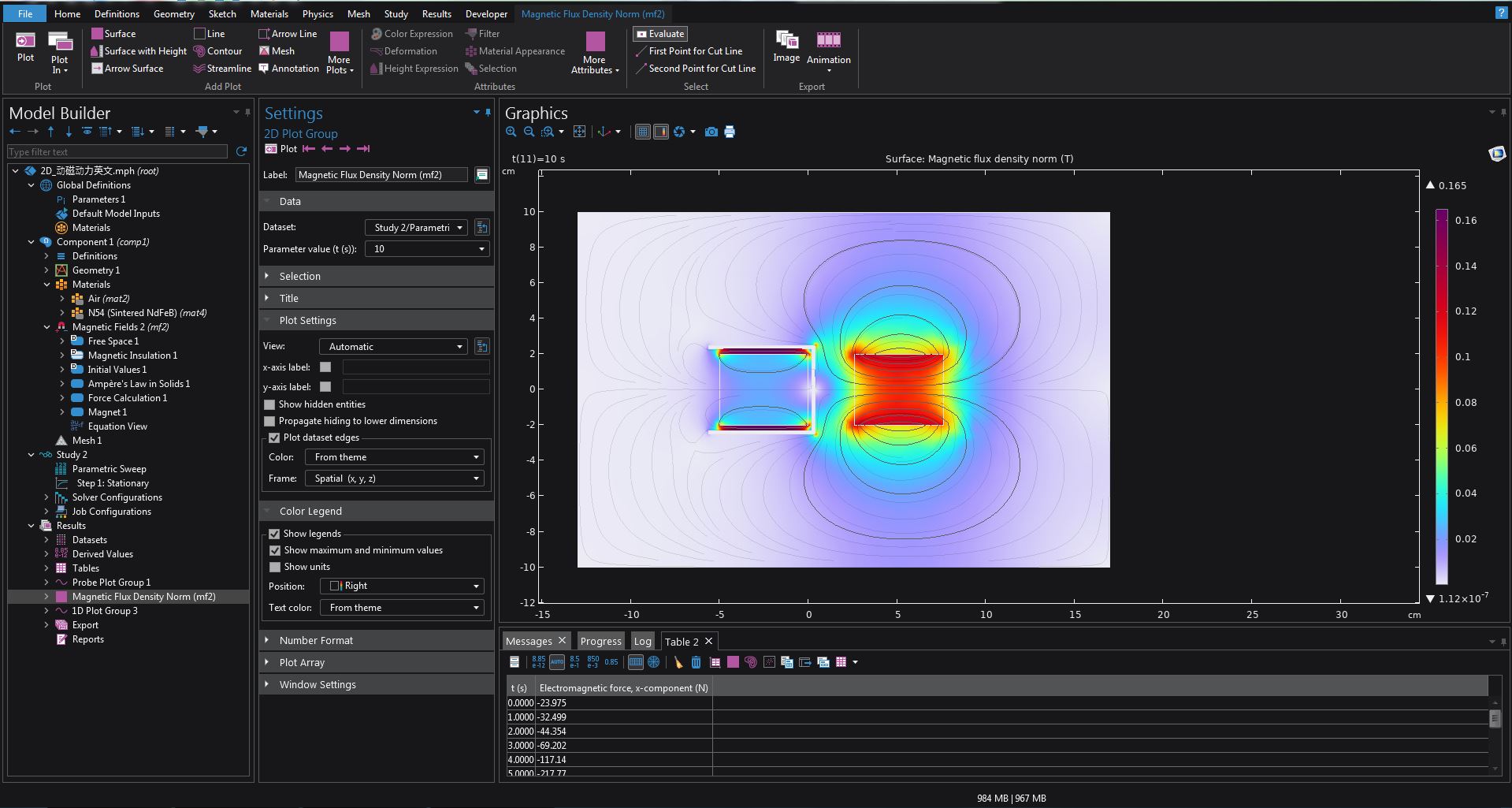 Complete model
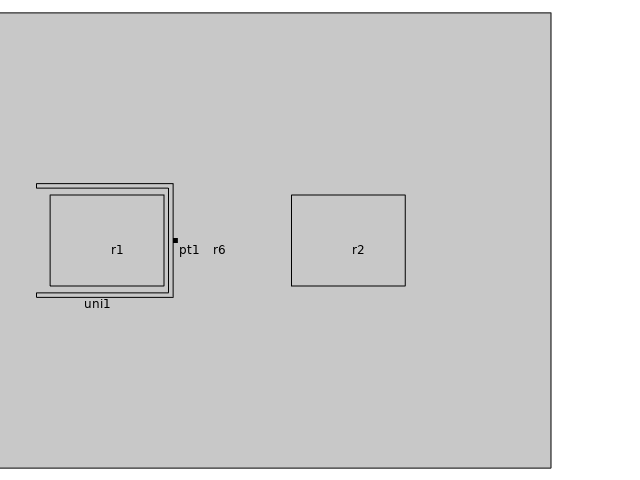 Simulation video
Without the fixed magnet
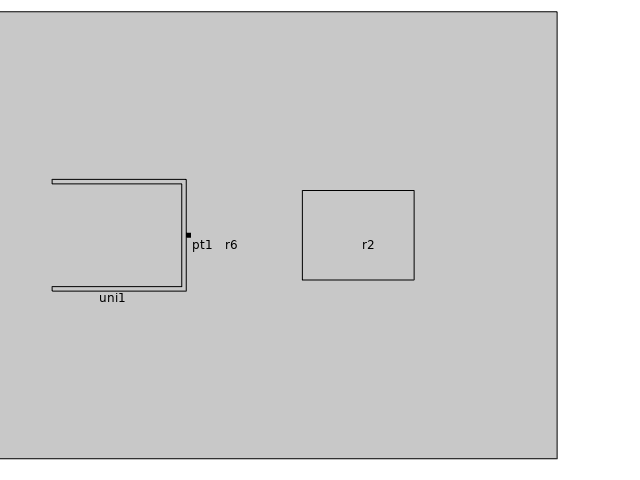 Simulation video
Without the moving magnet
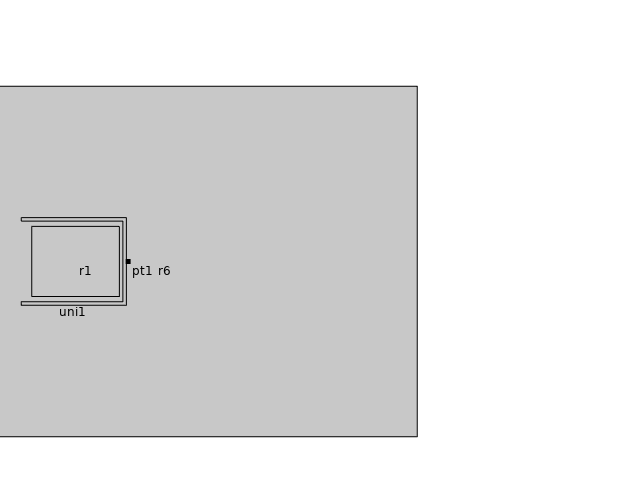 Simulation video
Moving magnet replaced with ferromagnet
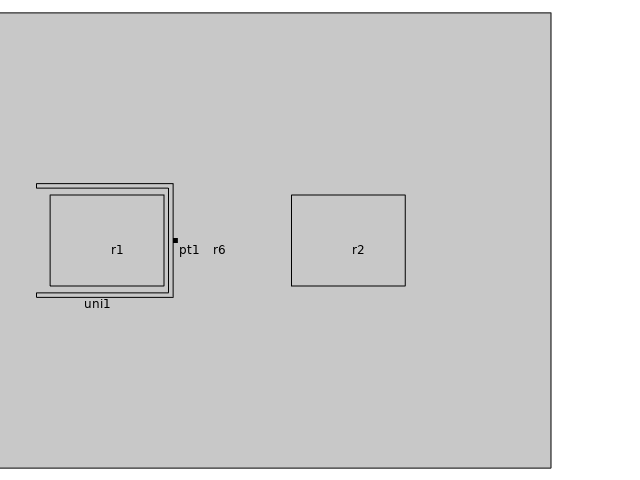 Simulation video
Electromagnetic distribution at each time point in the complete model
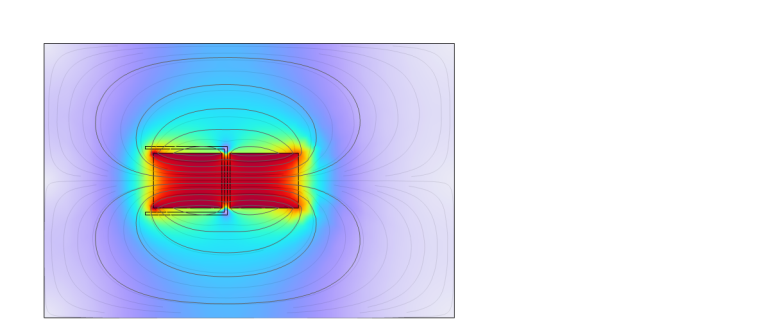 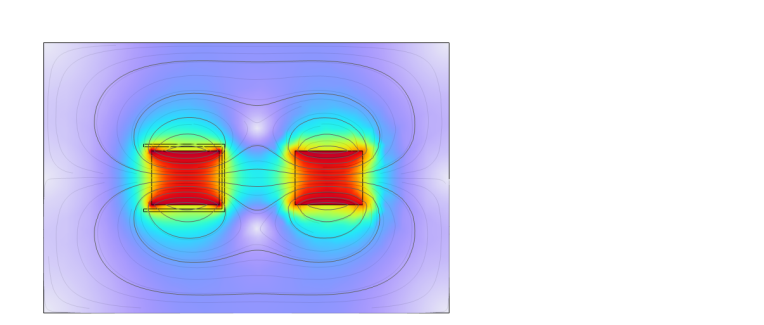 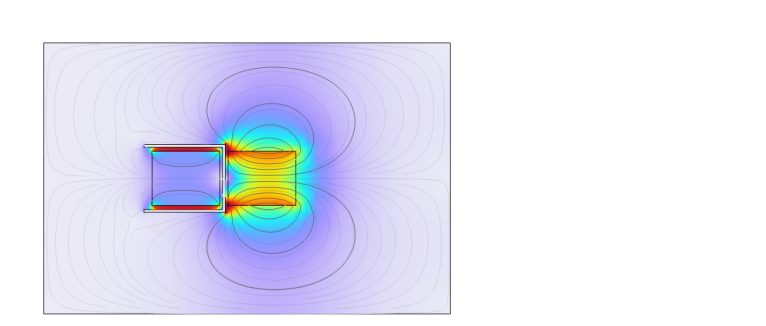 0s
5s
6-8s
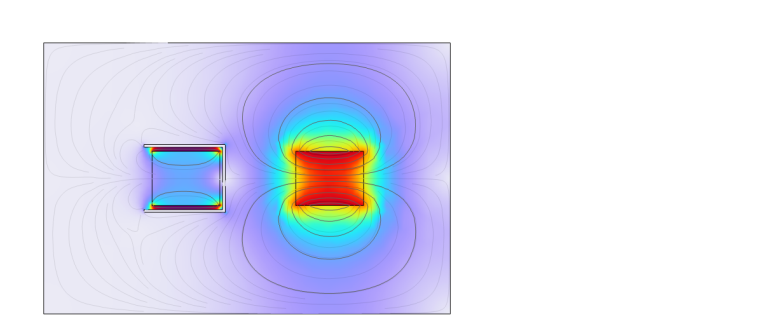 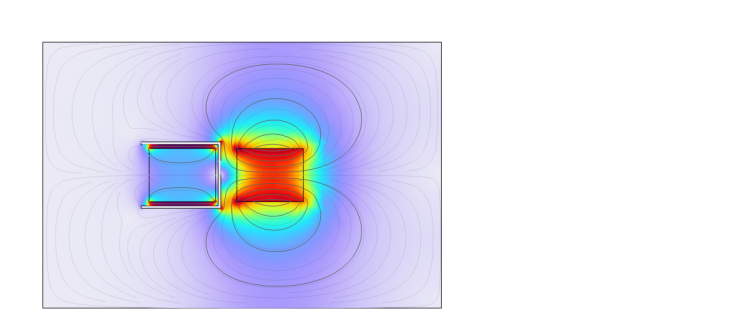 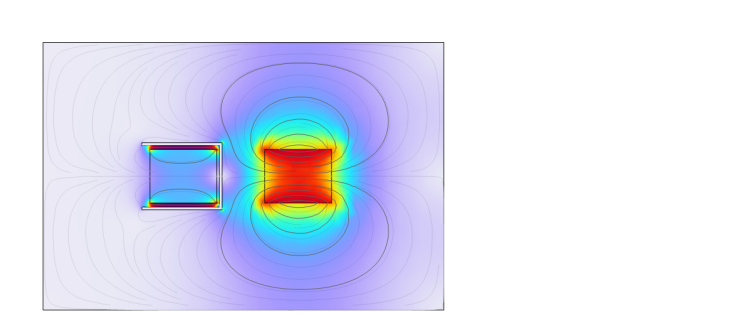 9s
11s
13s
Electromagnetic distribution at each time point for the moving magnet only
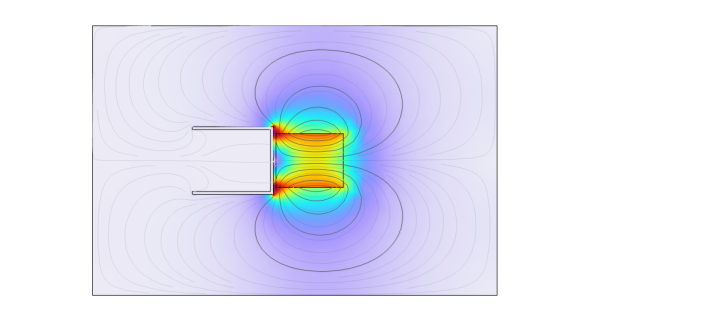 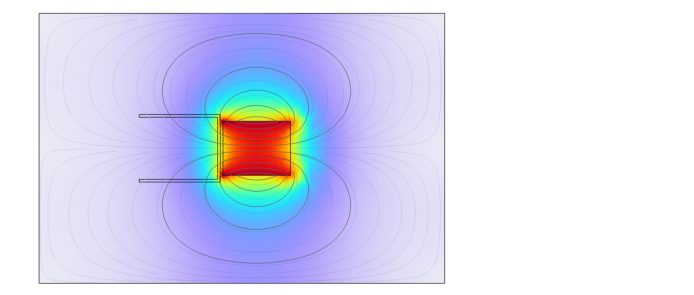 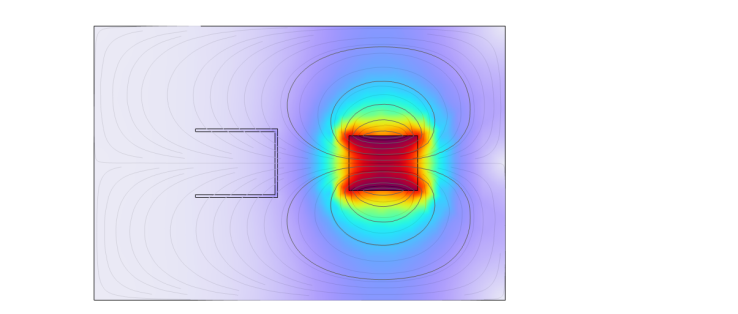 5s
0s
6-8s
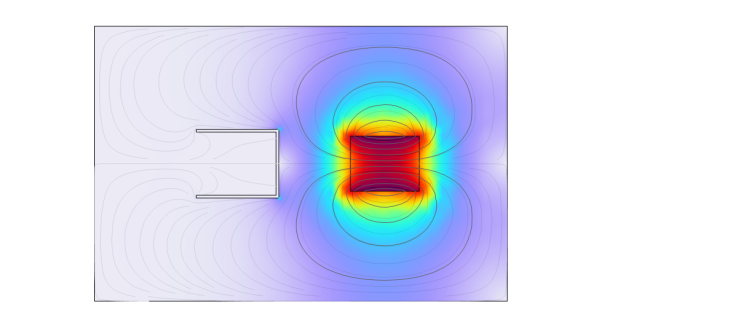 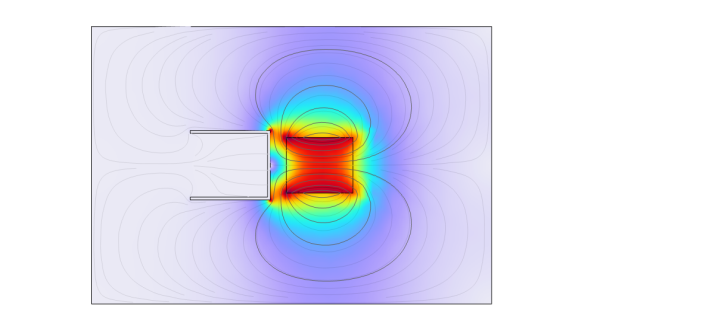 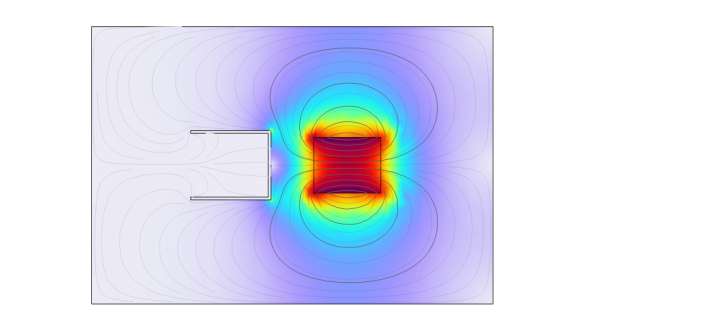 9s
11s
13s
Electromagnetic distribution at each time point for the fixed magnet only
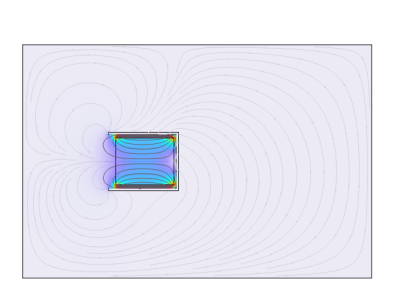 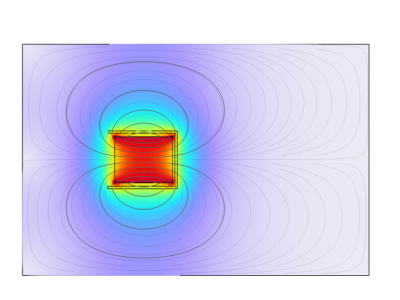 0-5s
6-13s
Magnetic flux density magnitude at Point 1 in the complete model
Magnetic flux density magnitude at Point 1 for the moving magnet only
Comparison of Magnetic Flux Density Magnitude at Point 1 in Two Configurations
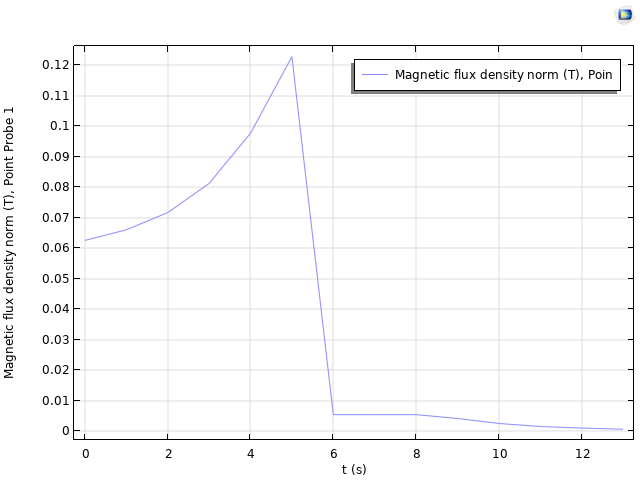 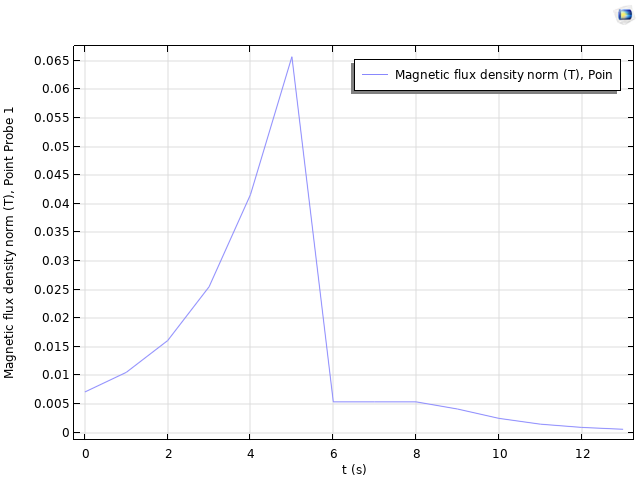 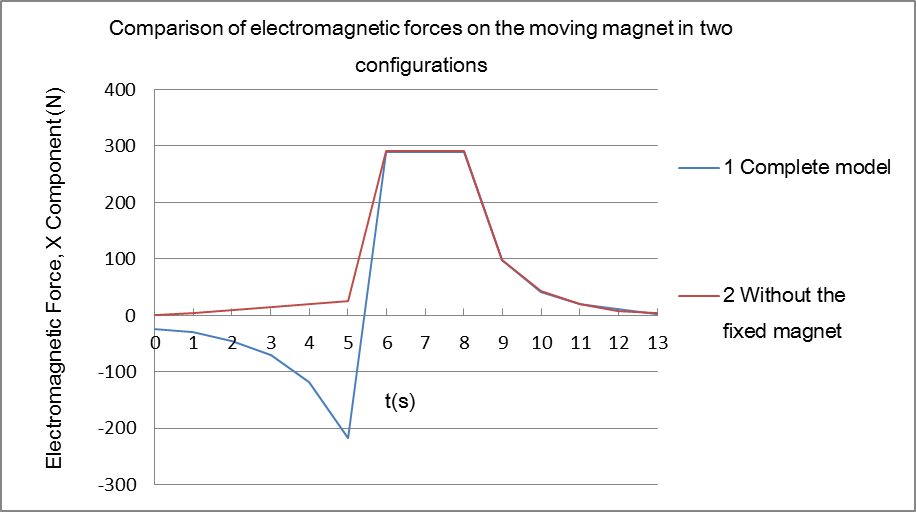 Comparison of Electromagnetic Force in the X Direction on the Moving Magnet in Two Configurations
Electromagnetic force in the X direction on the moving magnet for the moving magnet only
Electromagnetic force in the X direction on the moving magnet in the complete model
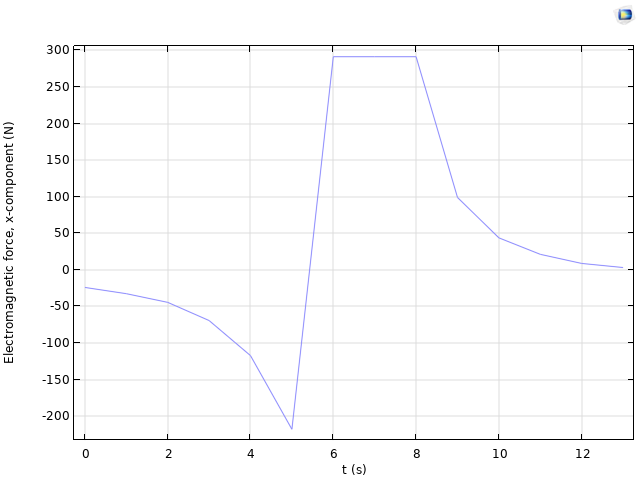 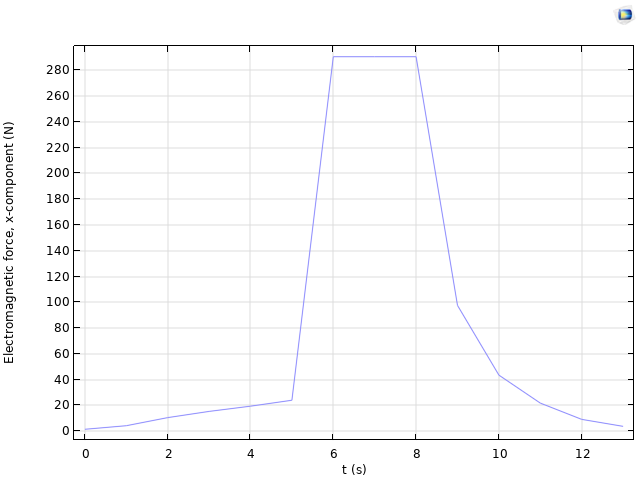 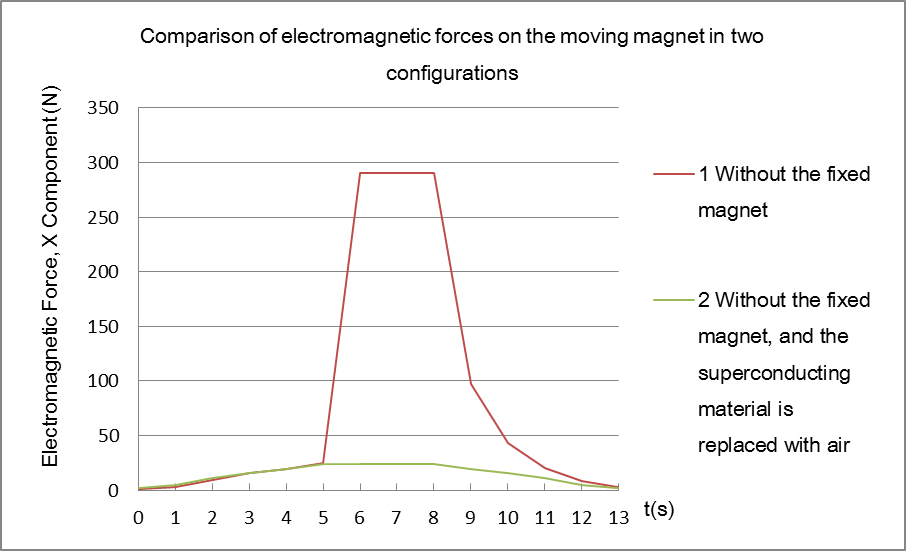 Comparison of Electromagnetic Force in the X Direction on the Moving Magnet in Three Configurations
Comparison of Magnetic Flux Density Magnitude at Point 1 in Three Configurations
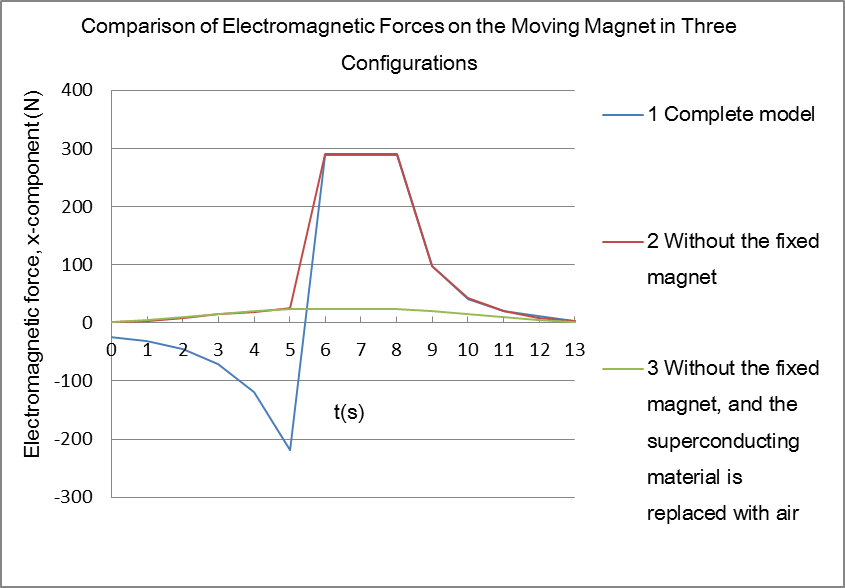 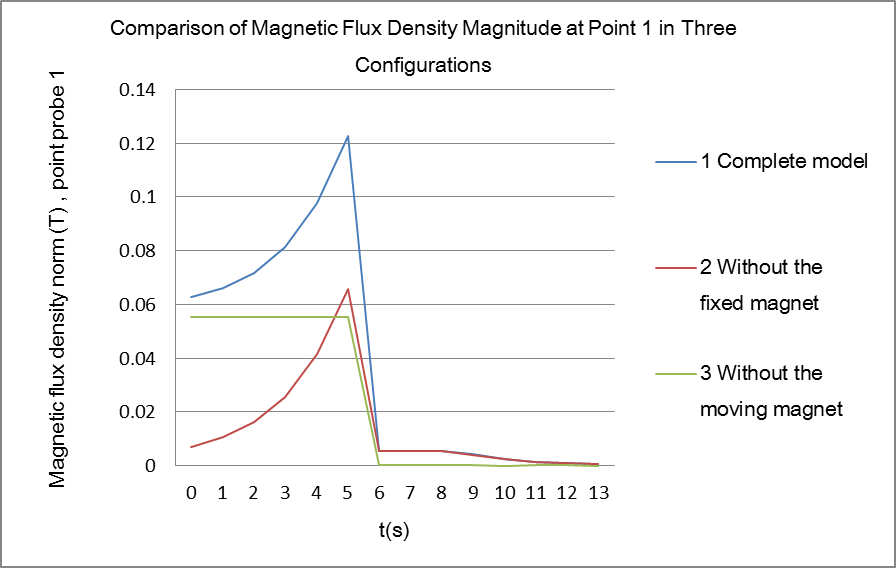 Work Done by the Superconducting Diamagnetic Field on the Moving Magnet in the Complete Model from 8 to 13 Seconds
Work Done by the Fixed Magnet's Magnetic Field on the Moving Magnet in the Complete Model from 0 to 5 Seconds
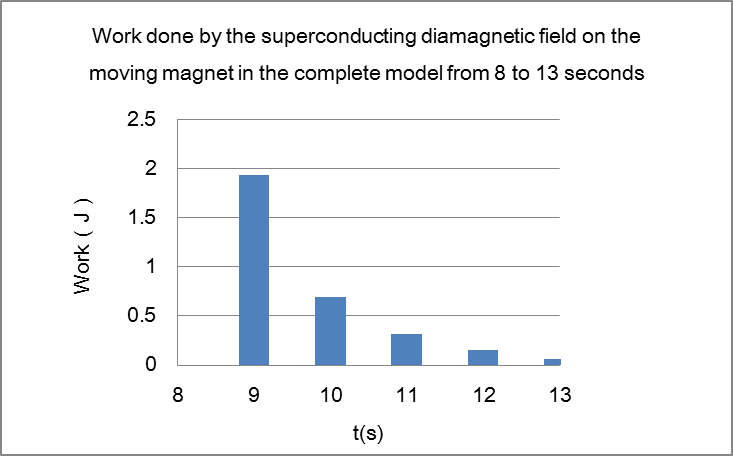 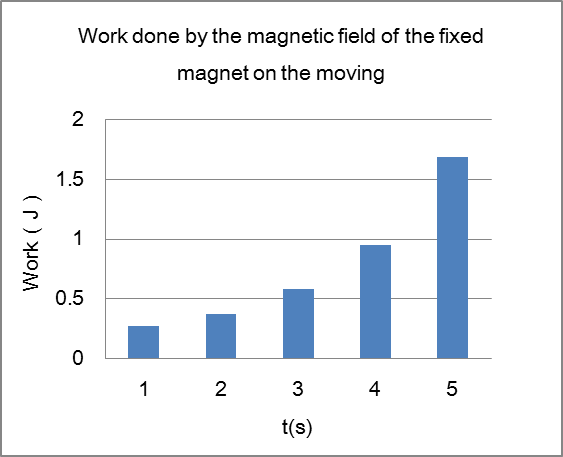 Work Done by the Superconducting Diamagnetic Field on the Moving Magnet without the Fixed Magnet from 8 to 13 Seconds
Accumulated Work Obtained Throughout the Entire Operation of the Complete Model
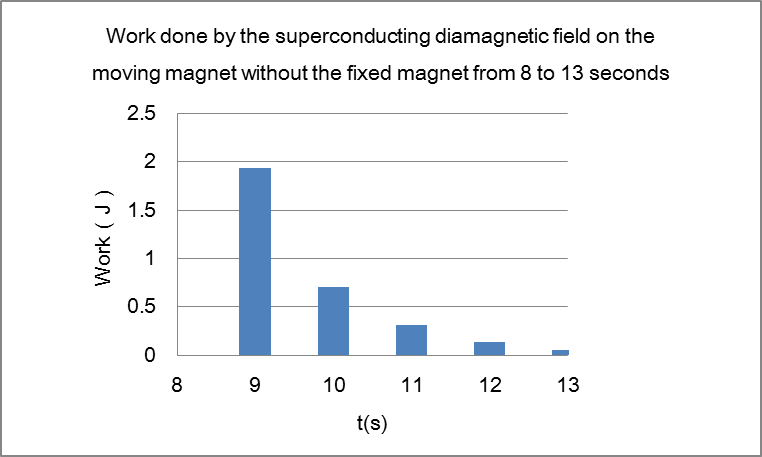 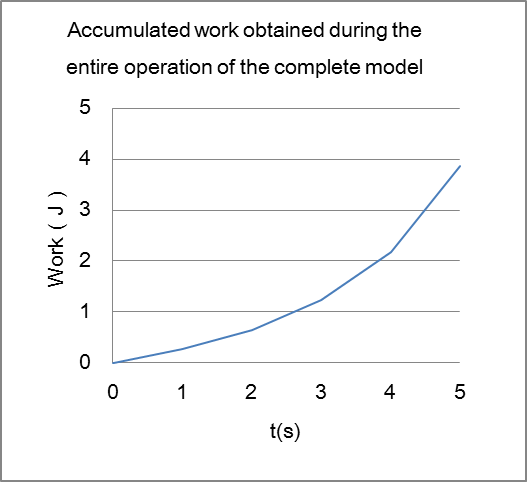